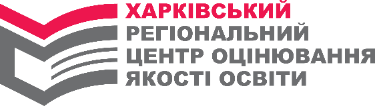 Зовнішні освітні оцінювання
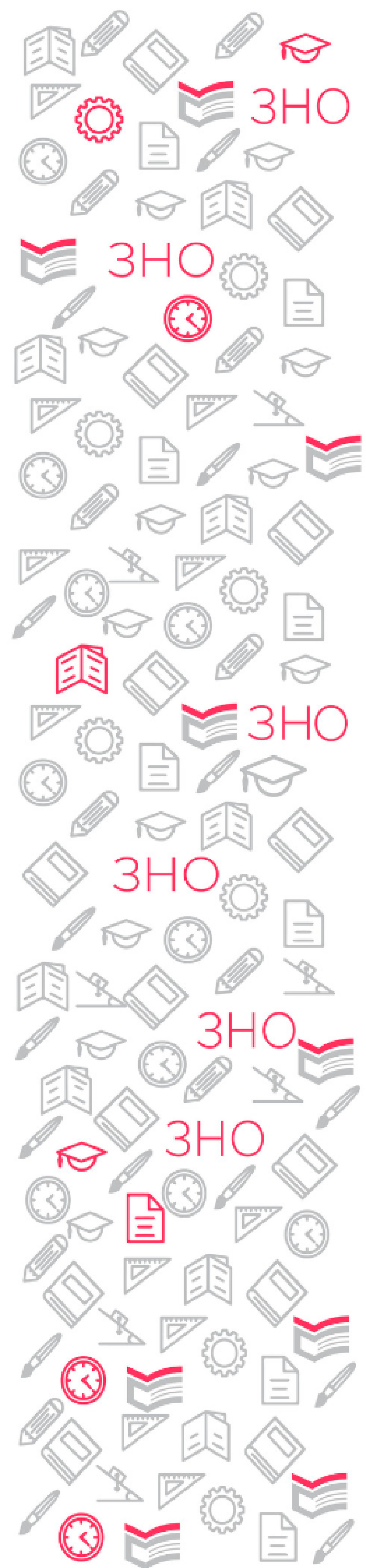 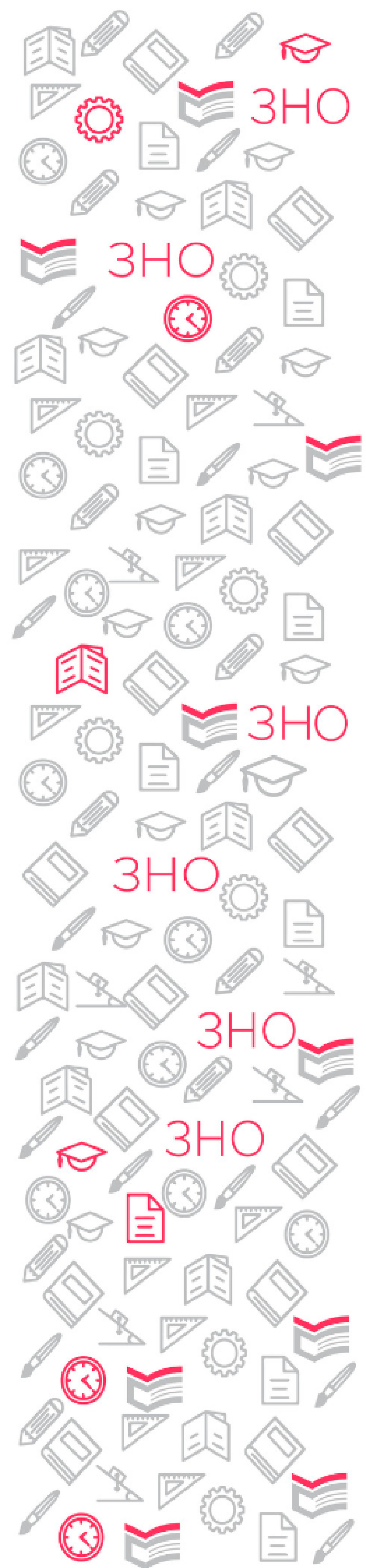 Зовнішні освітні оцінювання (ЗОО)
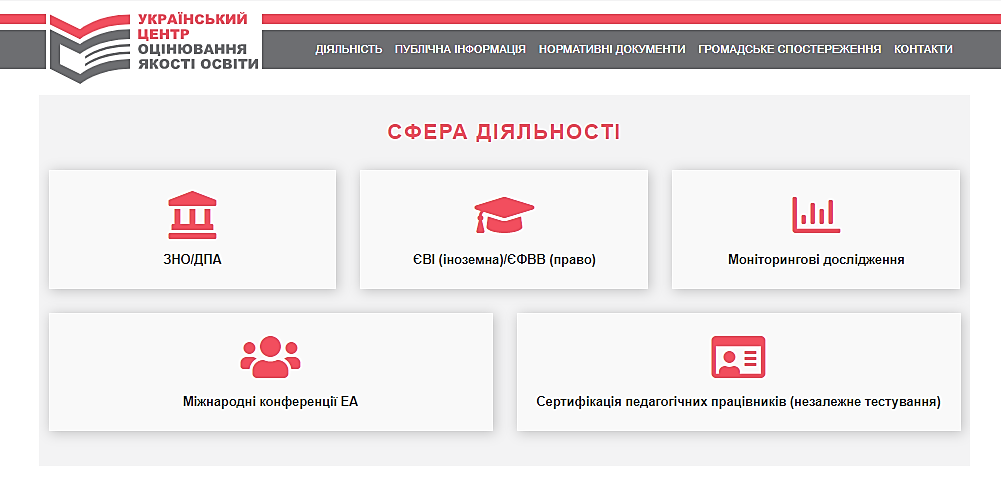 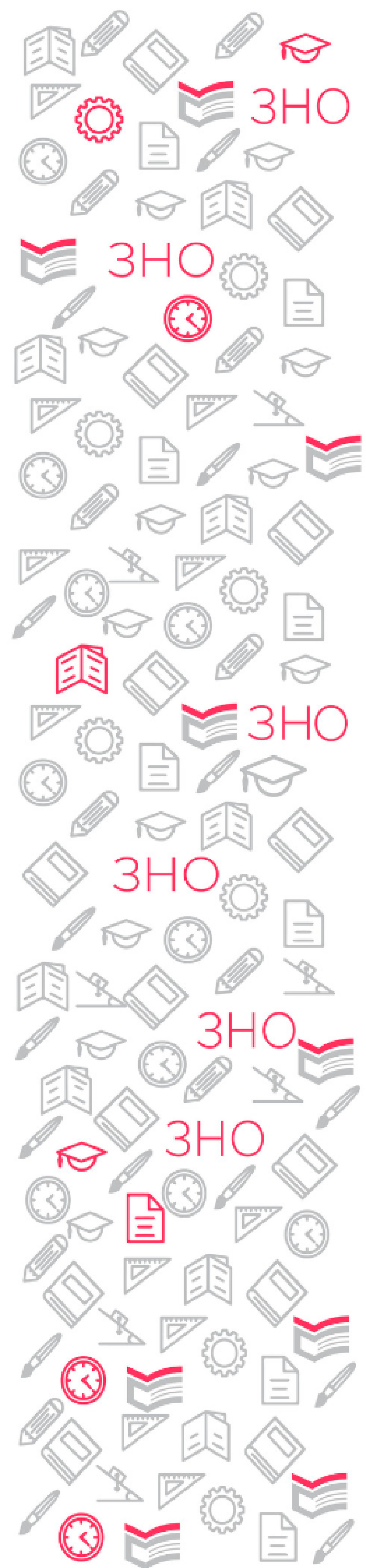 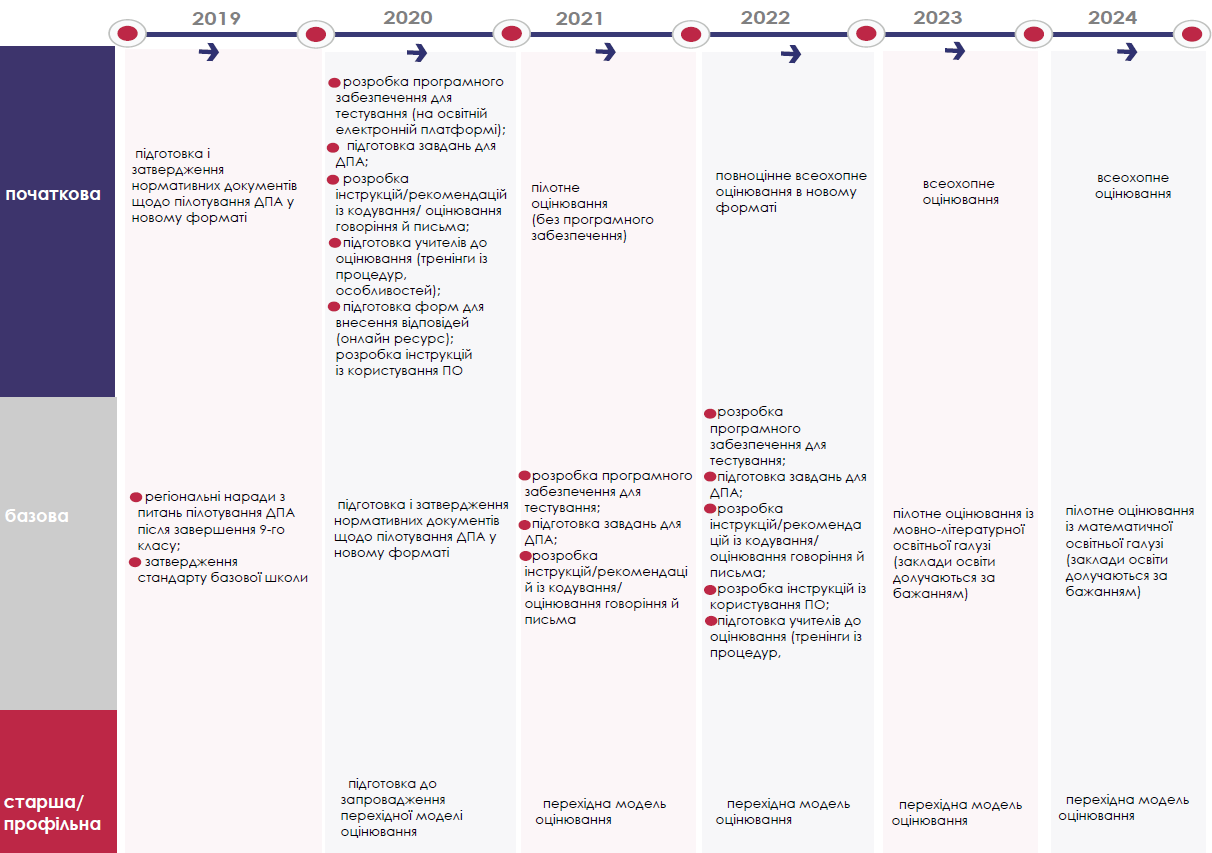 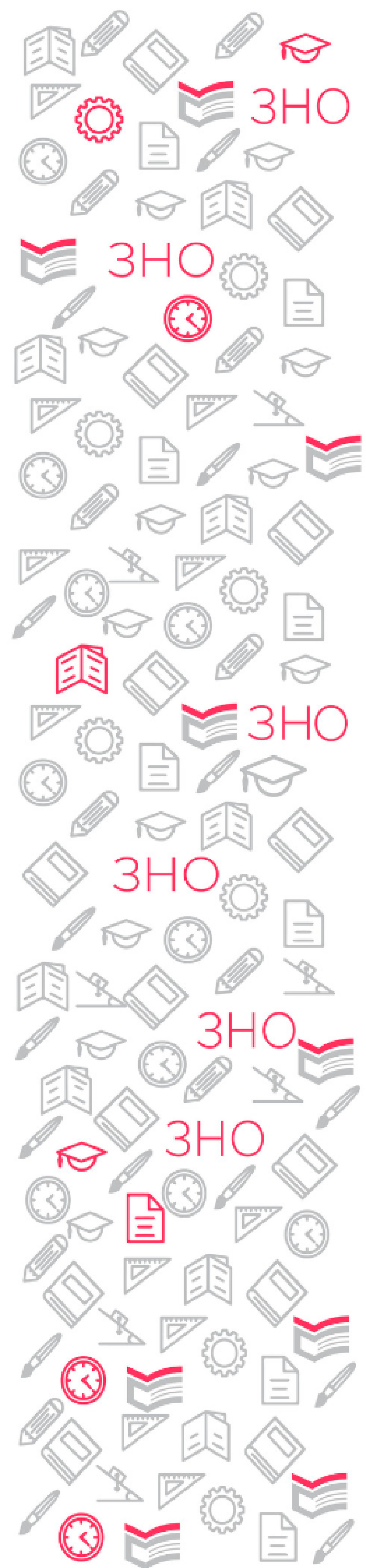 !
Підсумкові оцінювання
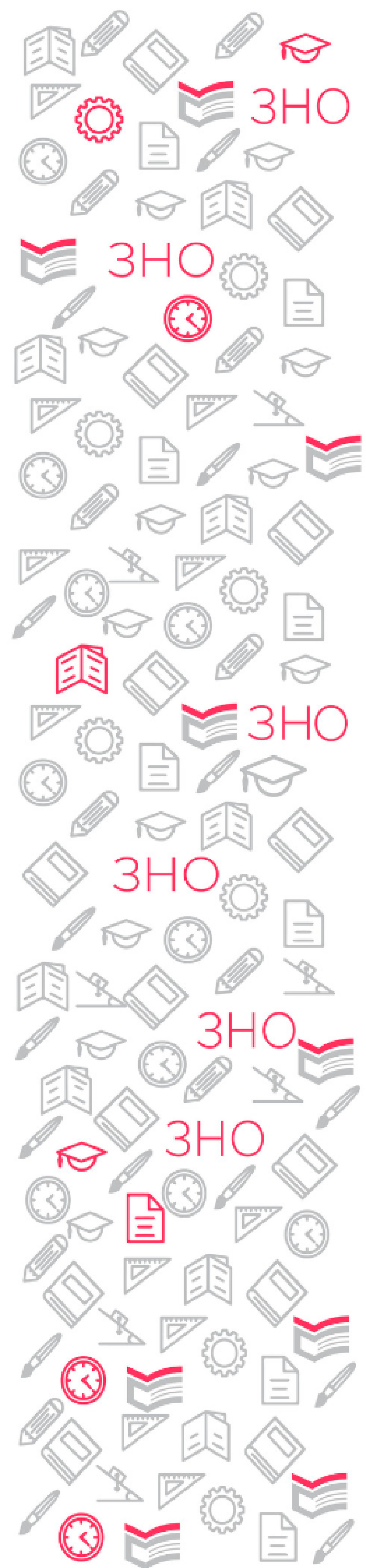 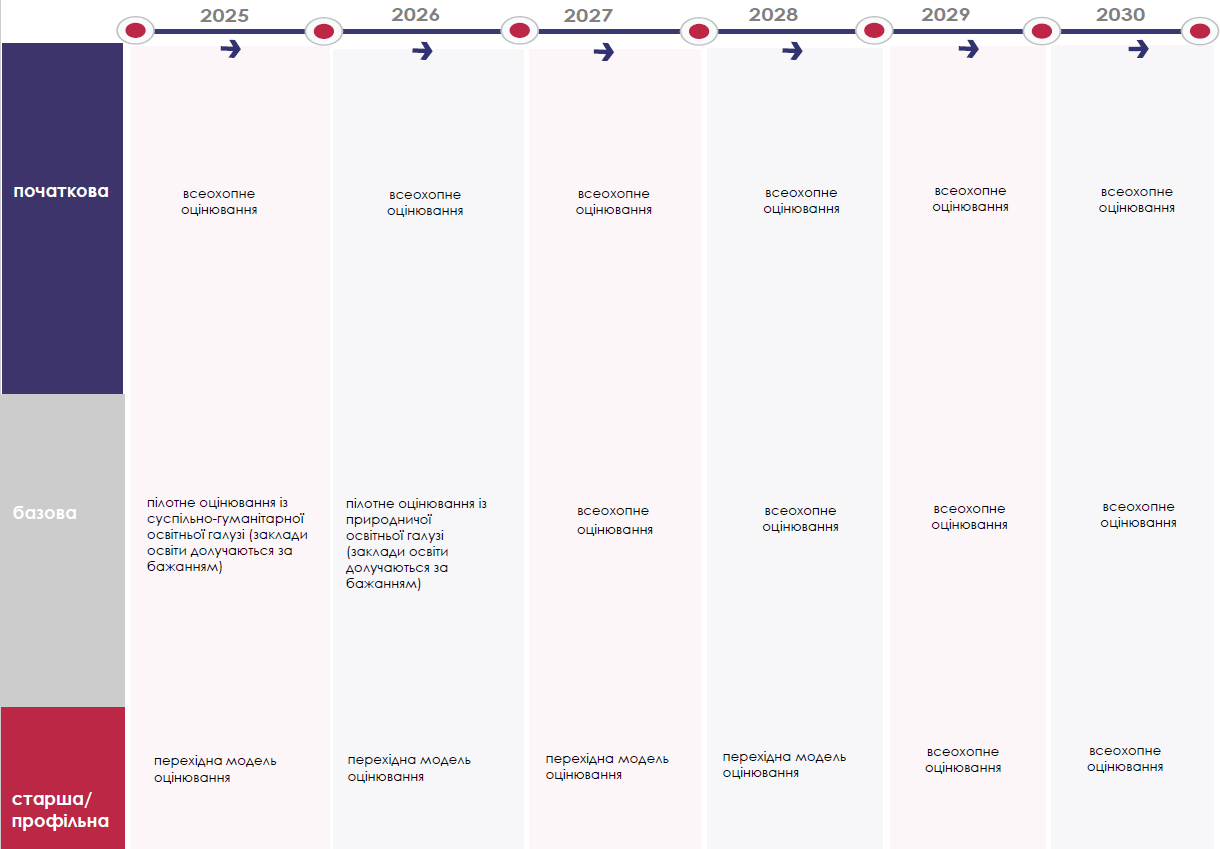 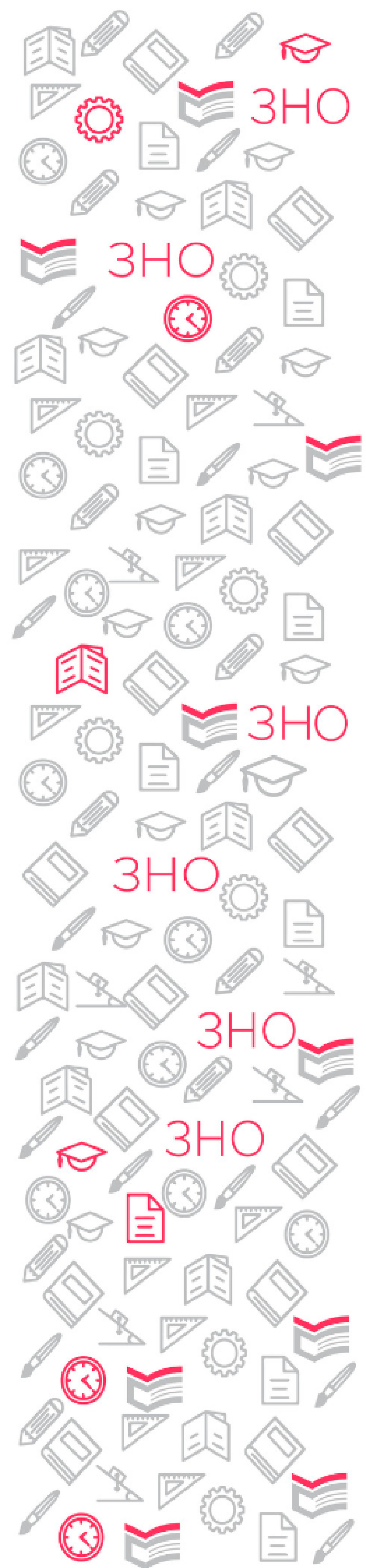 Підсумкові оцінювання
!
!
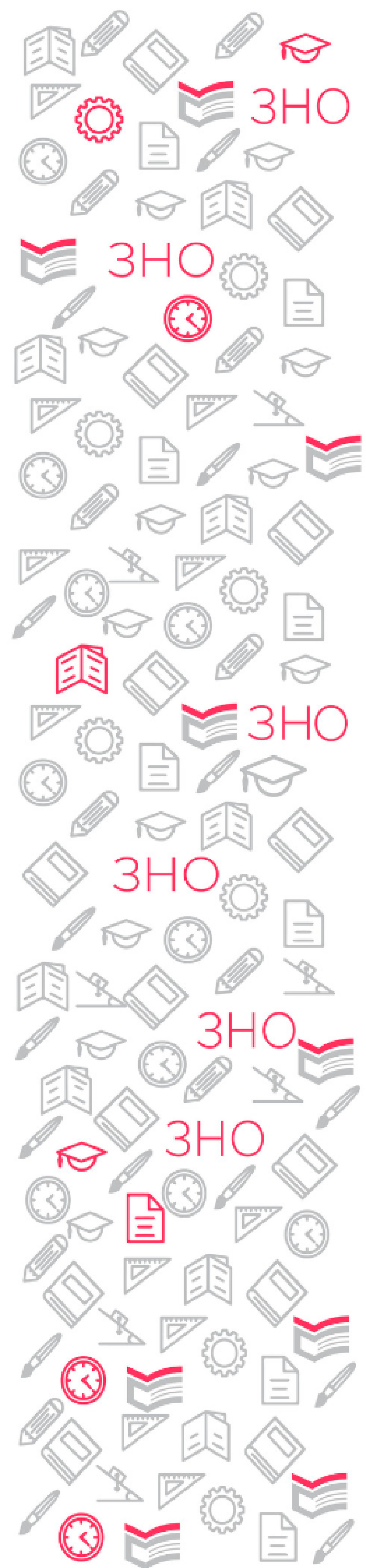 ДПА у формі ЗНО
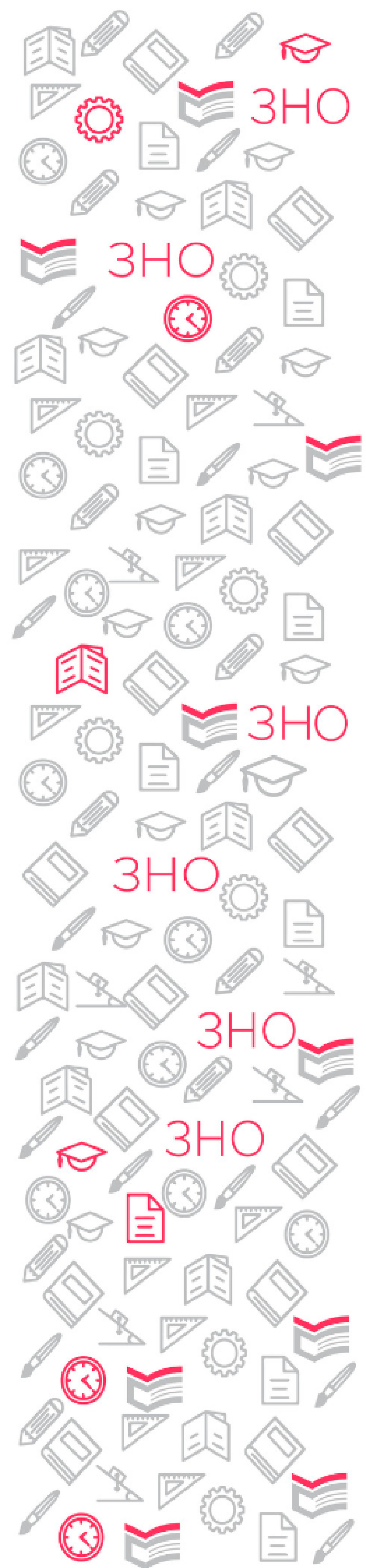 ДПА-2020 у формі ЗНО
ДПА-2021 у формі ЗНО
для всіх здобувачів повної загальної середньої освіти
4 предмети ДПА
3 предмети ДПА
українська мова і література (українська мова)
українська мова і література (українська мова)
           або 
українська мова
1
1
за вибором здобувача освіти
математика 
       або 
історія України (період XX - початок XXI століття)
математика (відповідно до рівня)
2
2
за вибором здобувача освіти
історія України (період XX - початок XXI століття) 
              або
іноземна мова (відповідно до рівня)
3
за вибором здобувача освіти
із загального переліка
3
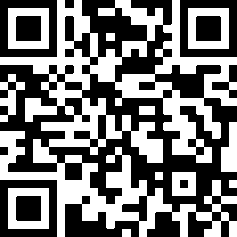 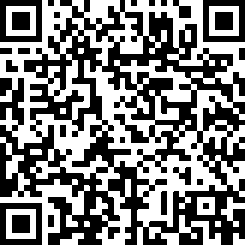 за вибором здобувача освіти
із загального переліка
4
Предмети ЗНО/ДПА 2021
українська мова 
(усі завдання сертифікаційної роботи) 
або 
українська мова і література 
(субтест "Атестаційні завдання")
1
2
математика
чотири
предмети ЗНО 
для ДПА
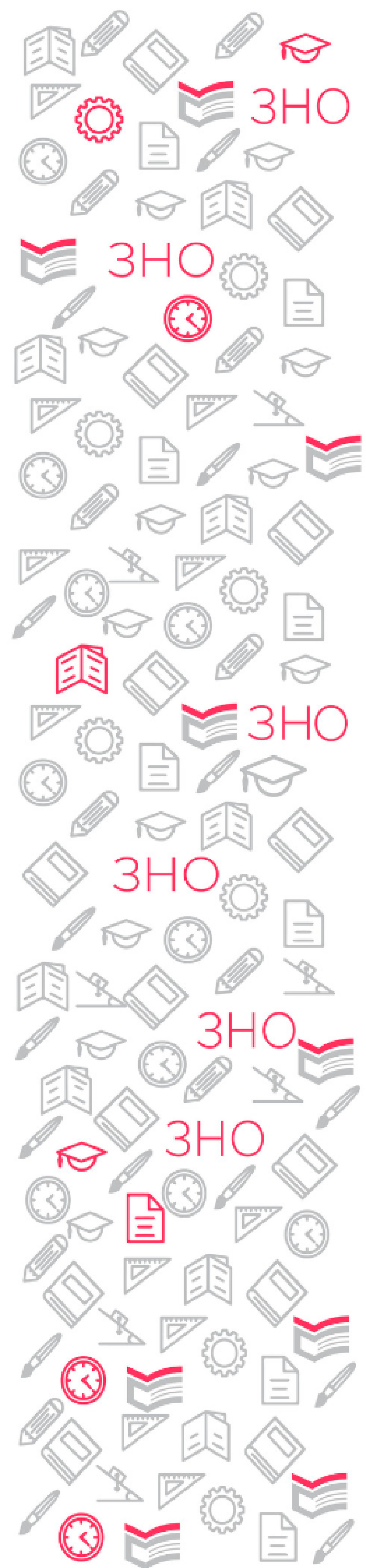 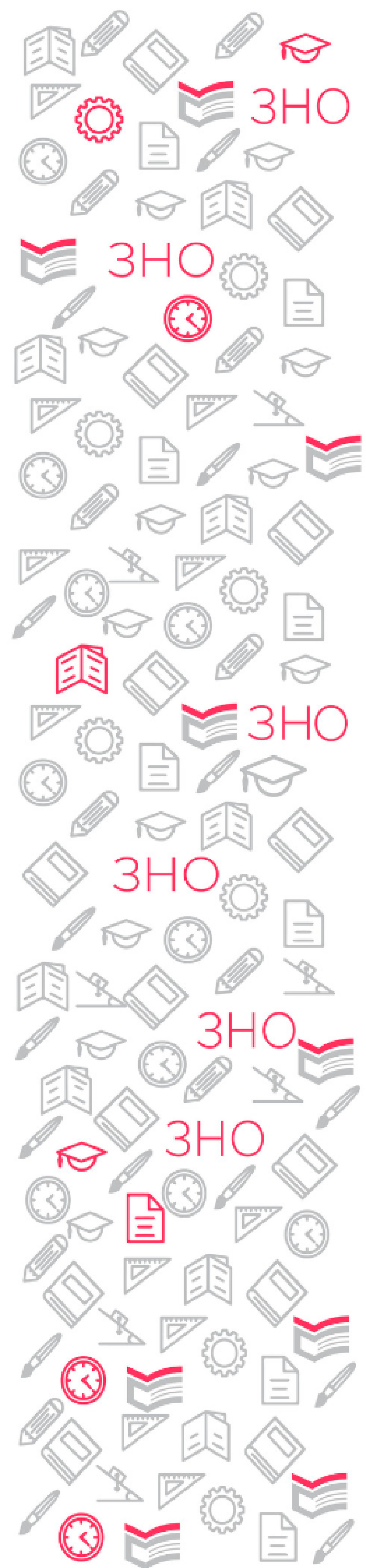 за вибором
історія України 
(субтест "Період XX - початок XXI століття") 
або 
іноземна мова
п'ять
предметів ЗНОдля вступу до ЗВО
(які вказані в правилах 
прийому до ЗВО)
3
4
за вибором
5
за вибором
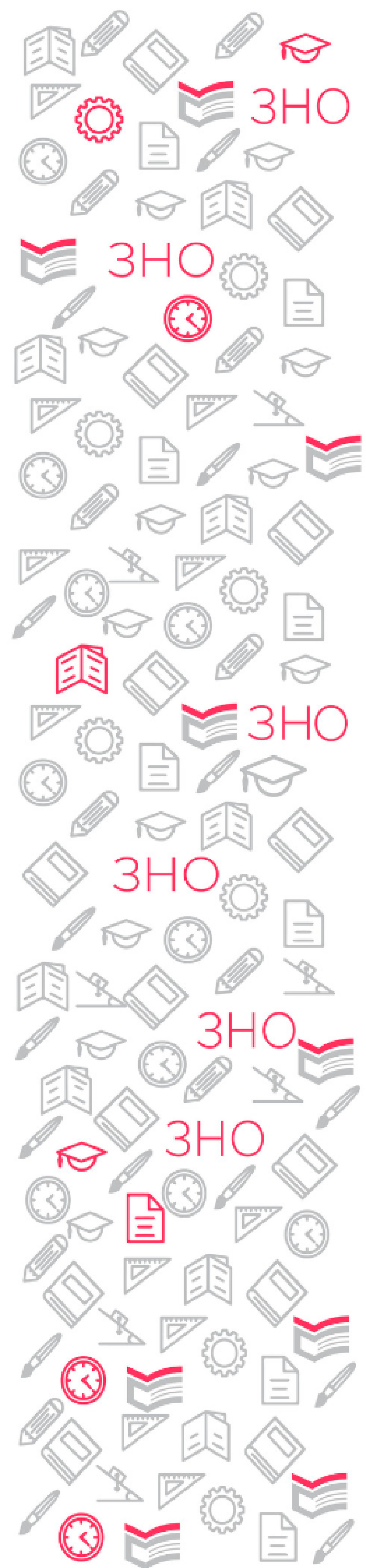 УКРАЇНСЬКА МОВА / УКРАЇНСЬКА МОВА І ЛІТЕРАТУРА  2021
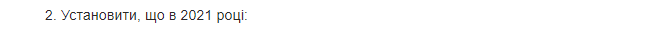 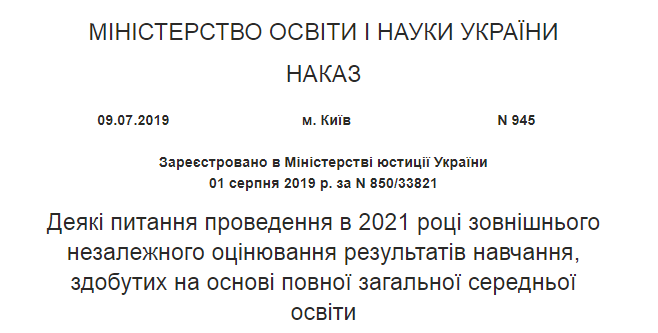 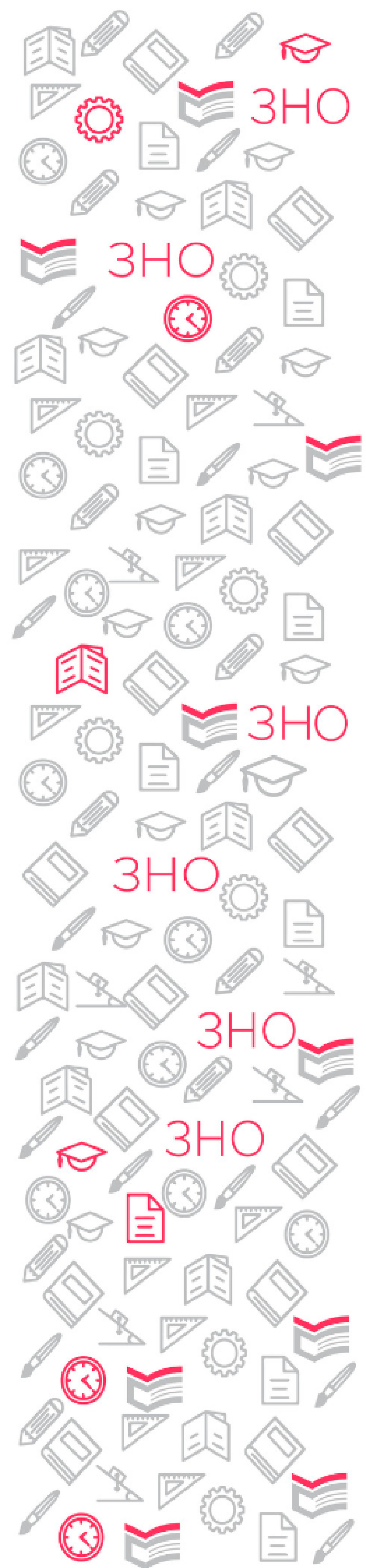 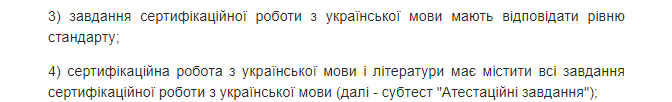 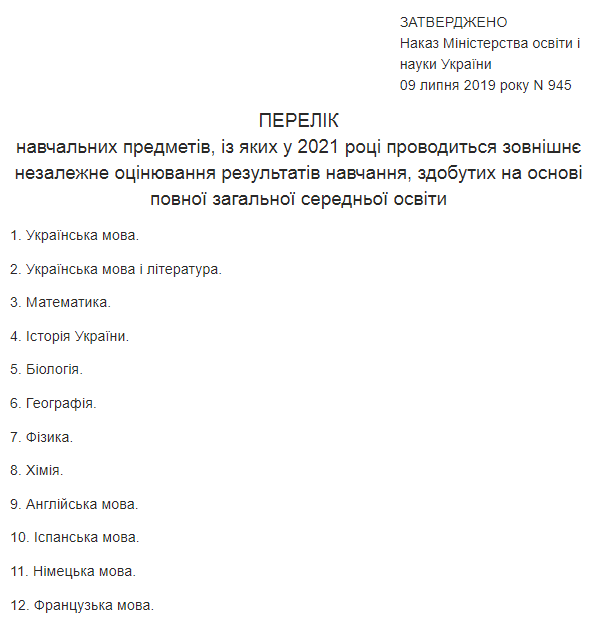 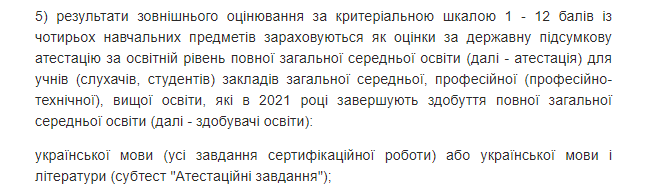 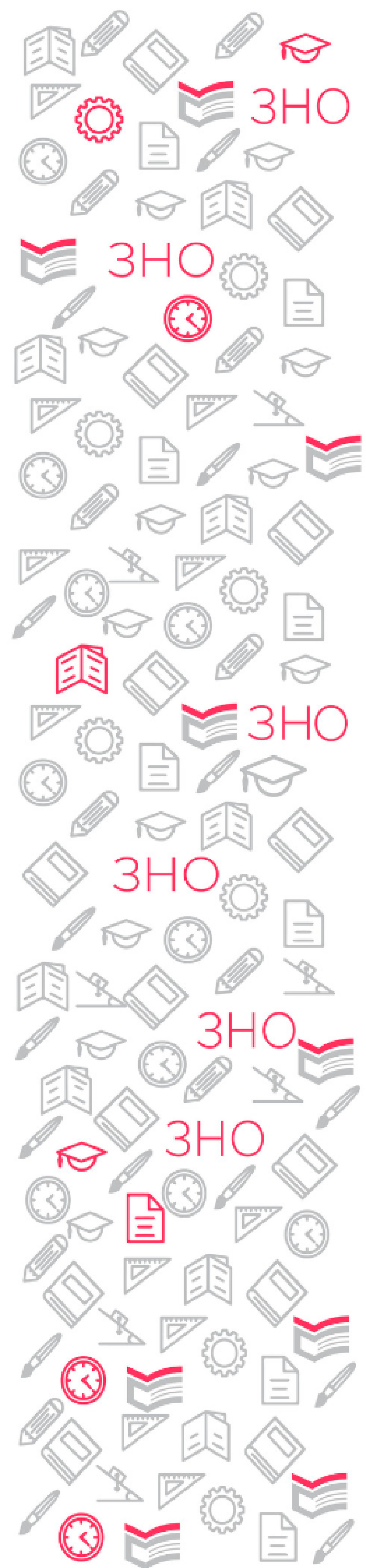 МАТЕМАТИКА 2021
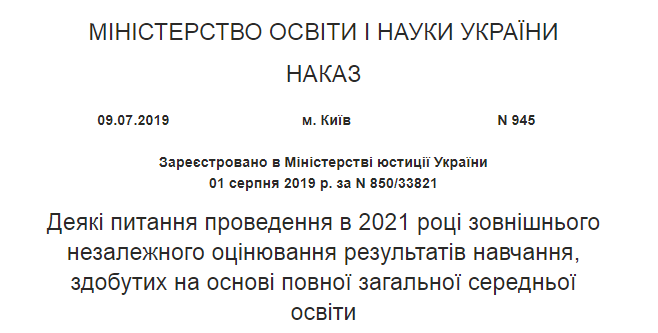 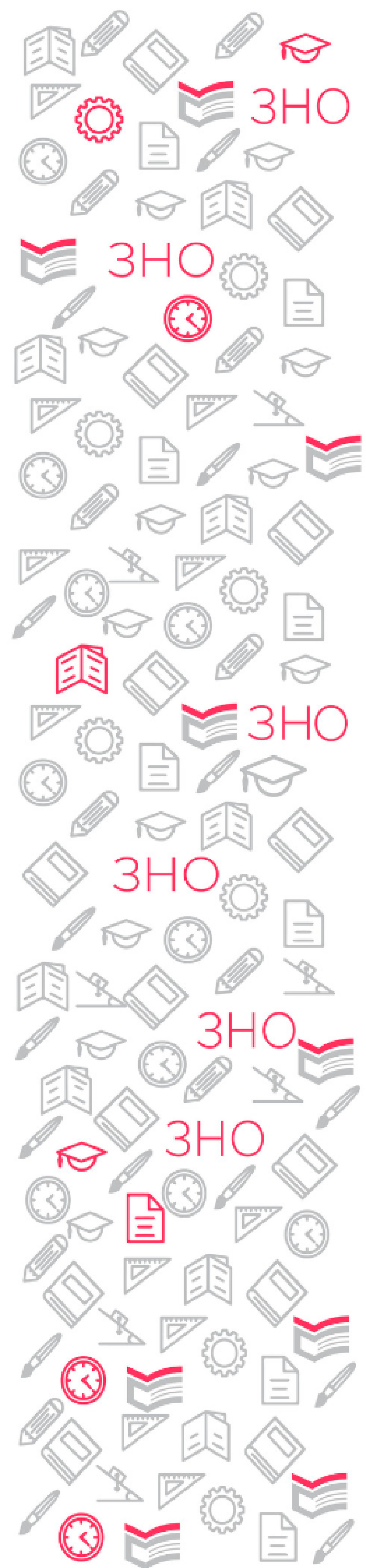 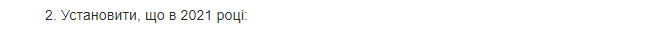 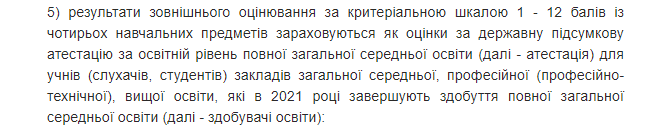 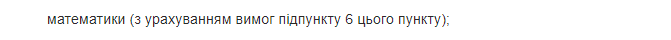 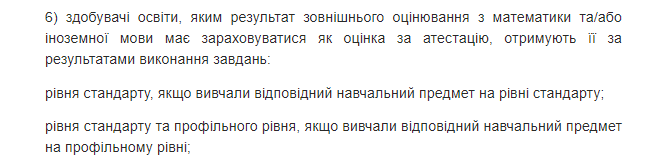 МАТЕМАТИКА 2021
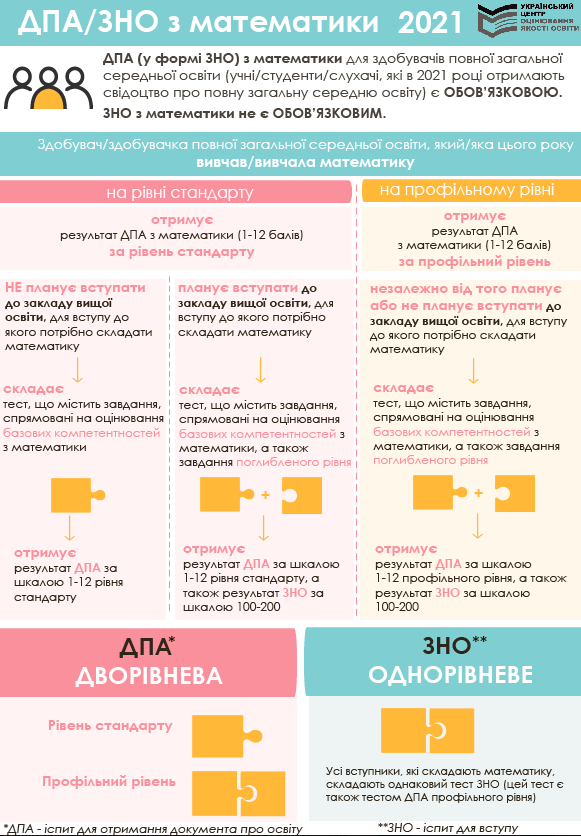 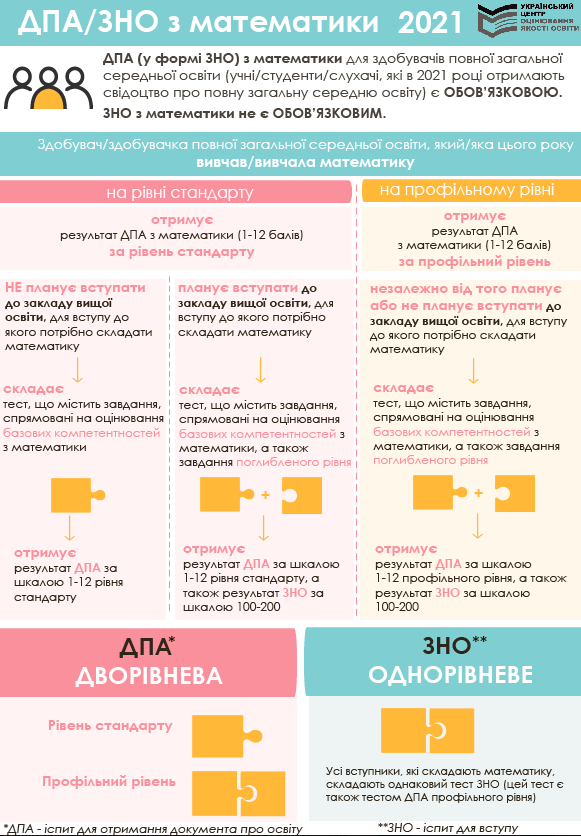 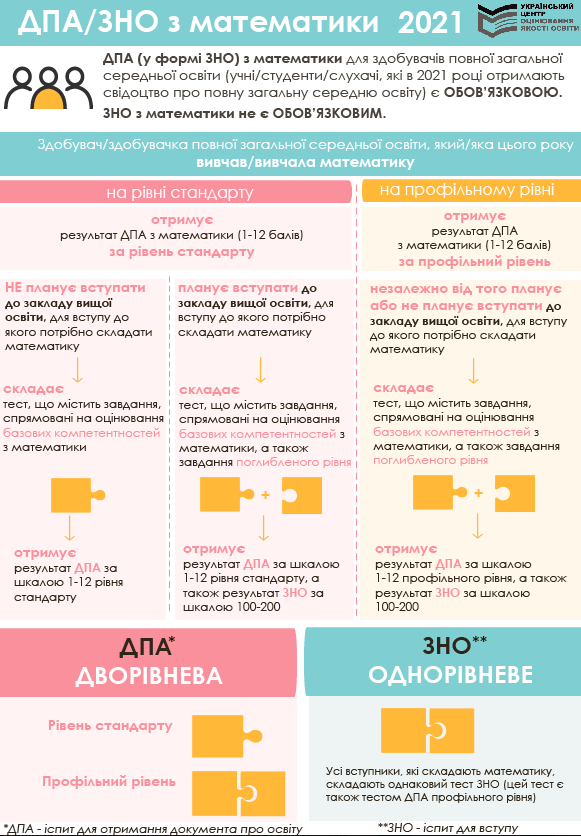 зошит 
рівня стандарту
зошит 
профільного рівня
зошит 
профільного рівня
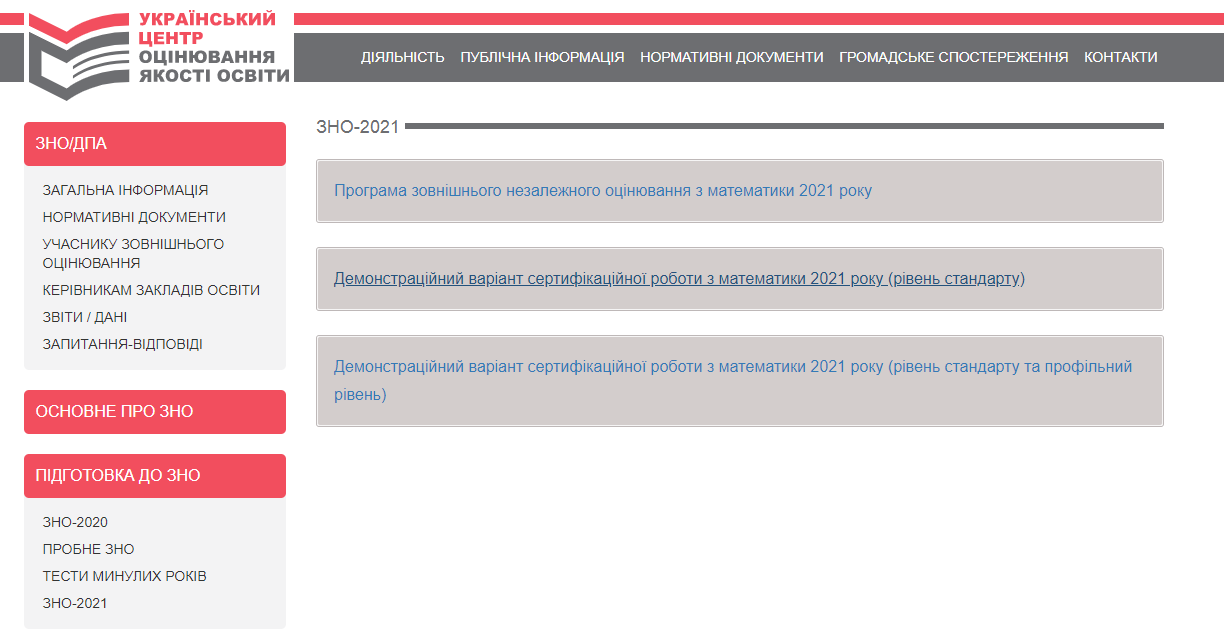 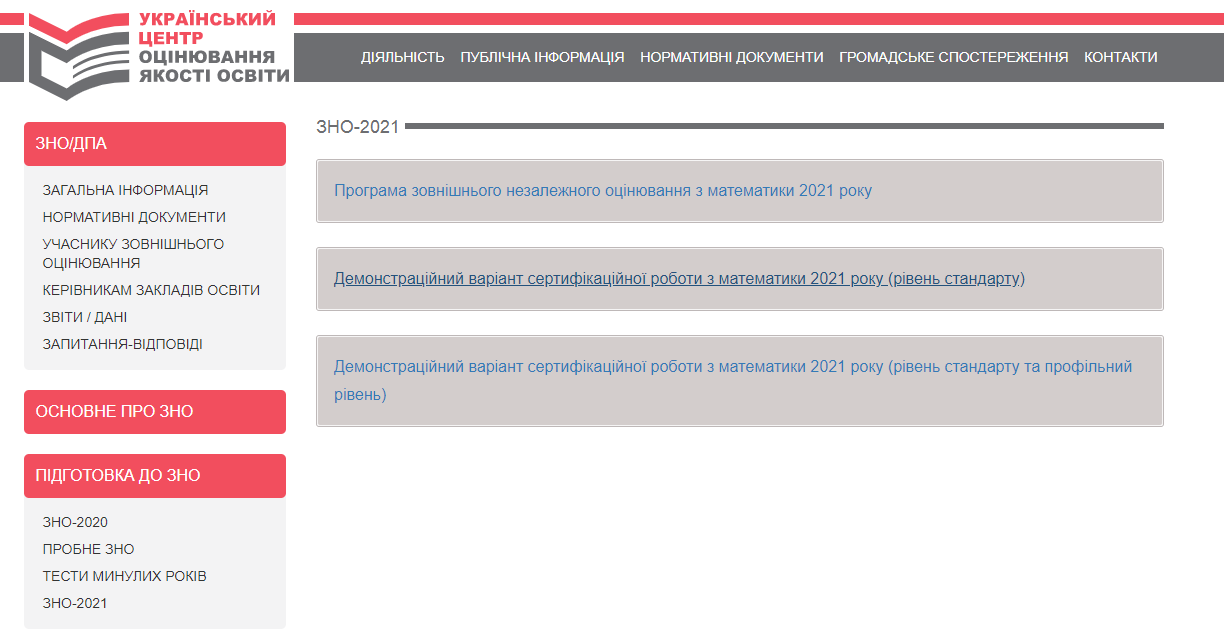 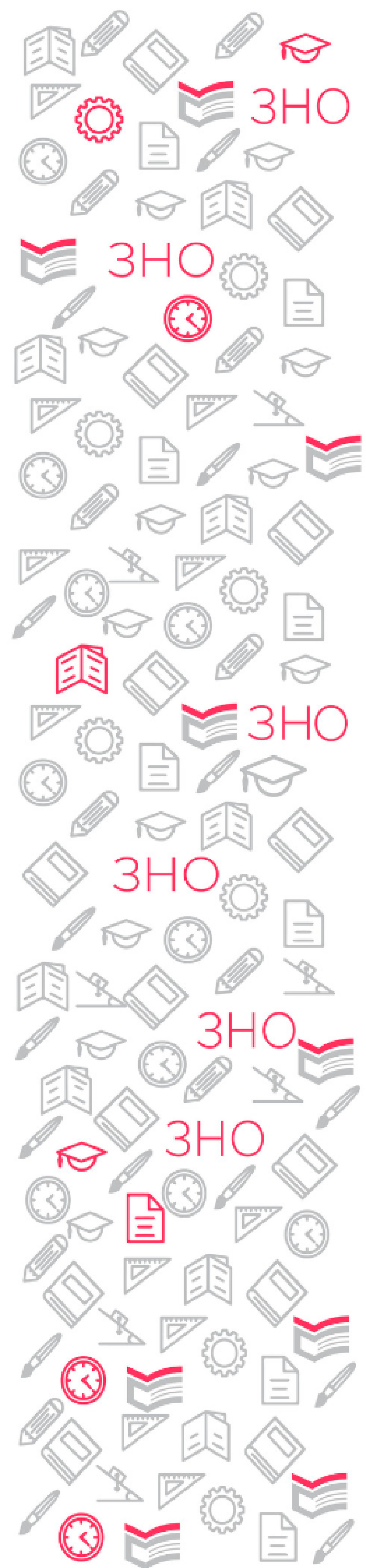 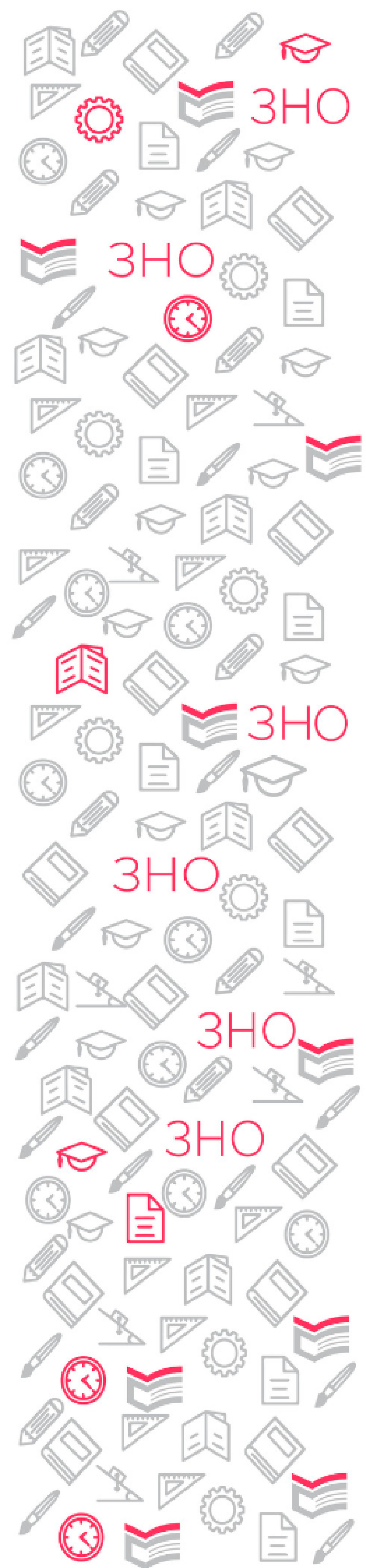 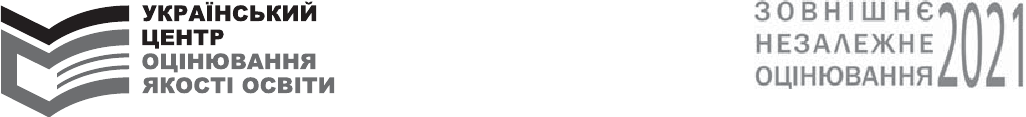 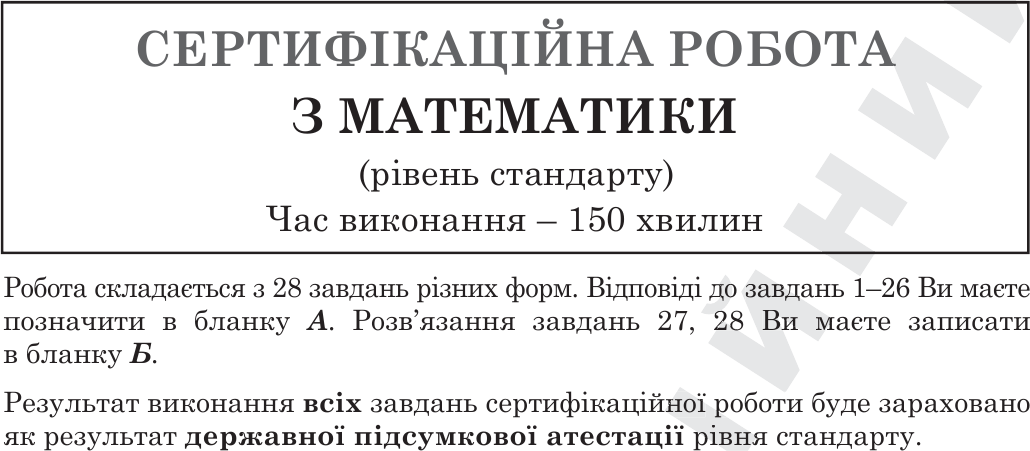 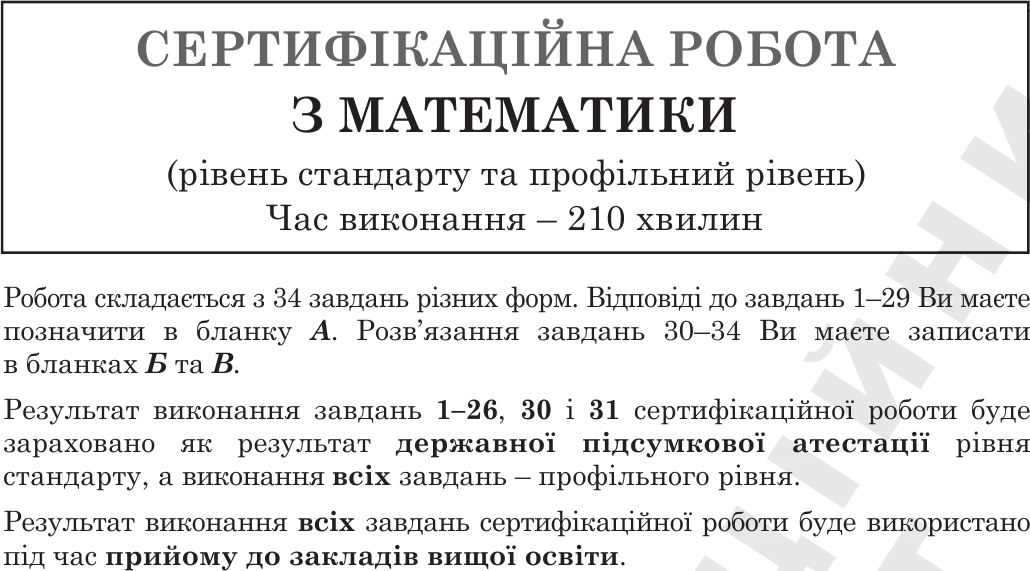 оцінки за: 
ДПА рівня стандарту або профільного рівня
ЗНО
оцінка за:
ДПА рівня стандарту